স্বাগতম
শিক্ষক পরিচিতি
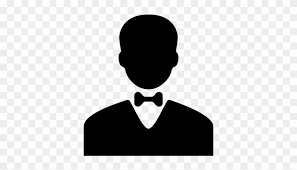 পরিচিতি
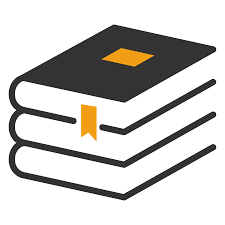 শিক্ষক পরিচিতি
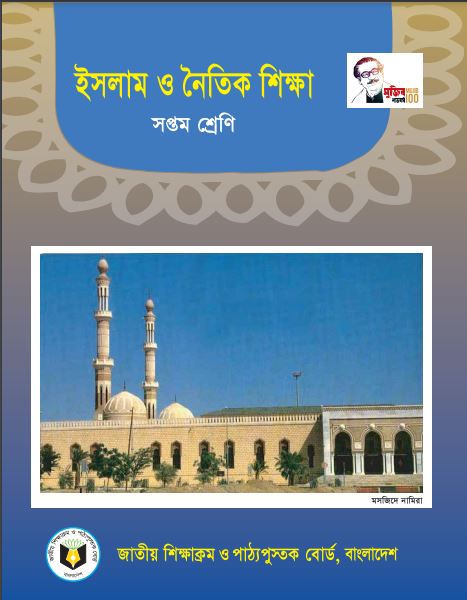 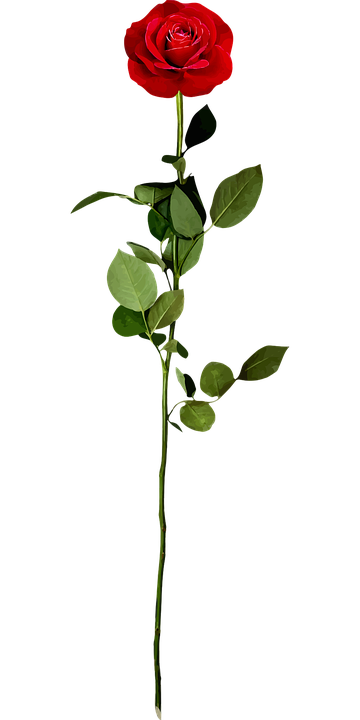 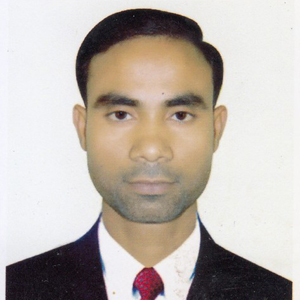 মোঃ শরীফুল ইসলাম
সহকারী শিক্ষক
ছদরুল হোসেন বালিকা উচ্চ বিদ্যালয়
বাহুবল, হবিগঞ্জ।
মোবাইলঃ ০১৭২৩৯০৫৪৫৭
শ্রেণি – ষষ্ঠ
ইসলাম ও নৈতিক শিক্ষা 
অধ্যায় - ০২, পাঠ- ০5
সময় – ৪৫ মিনিট
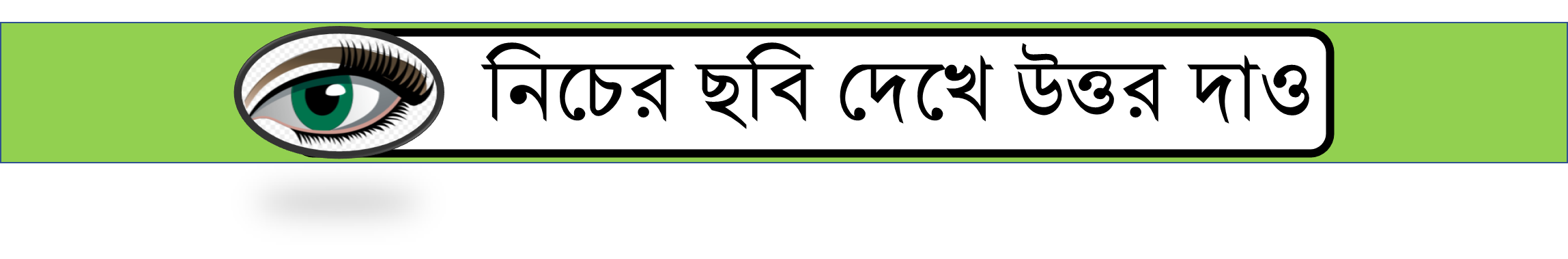 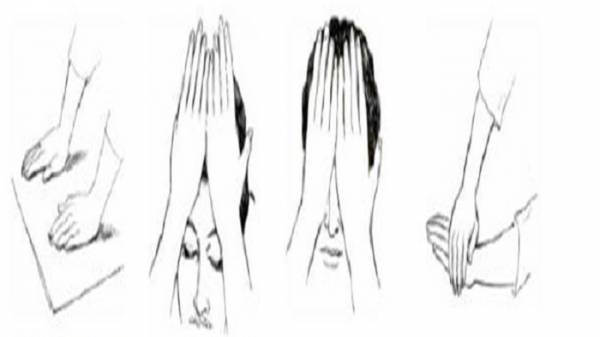 ছবিতে কি দেখছ?
একটি ব্যক্তি তায়াম্মুম  করছে।
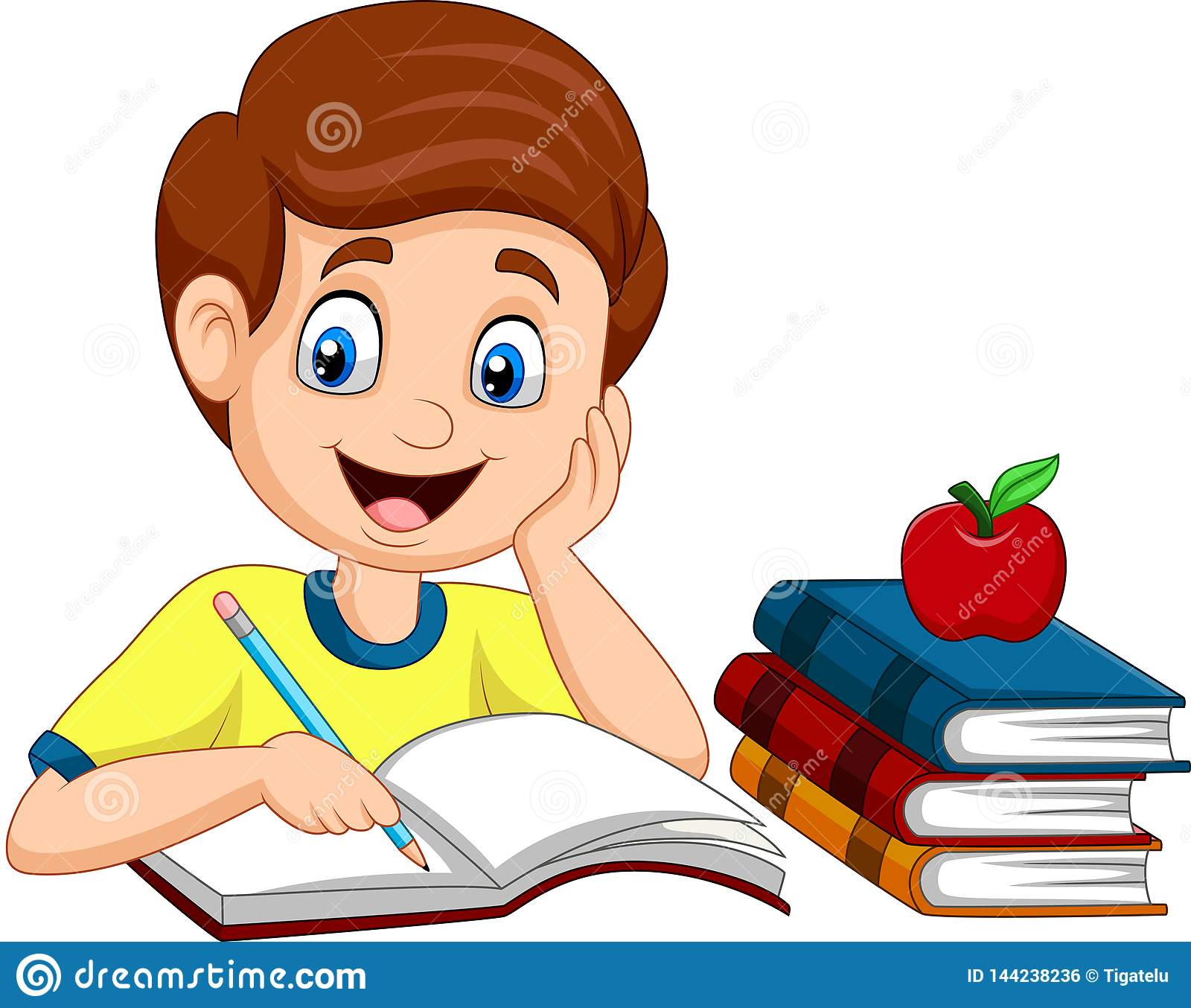 আজকের পাঠ
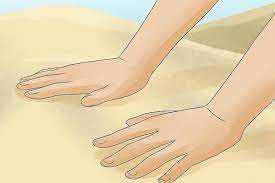 তায়াম্মুম
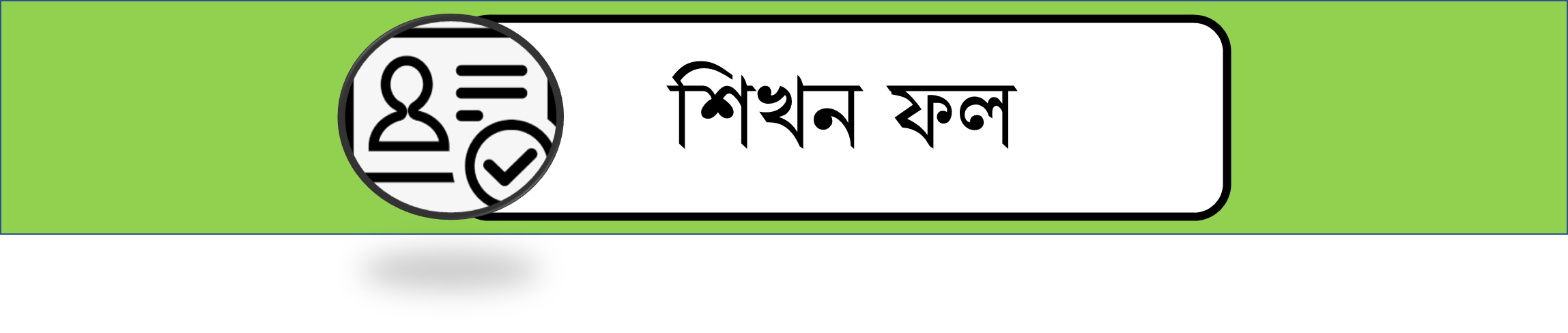 এ পাঠ শেষে শিক্ষার্থীরা...
	 	০১। তায়াম্মুমের পরিচয় বিলতে পারবে।
 	  	০২। তায়াম্মুমের ফরজ গুলো ব্যাখ্যা করতে পারবে।
		০৩। তায়াম্মুমের করার নিয়ম বর্ণনা করতে পারবে।
	  	০4। তায়াম্মুম ভঙ্গের কারণ সমূহ বিশ্লেষন করতে পারবে।
তায়াম্মুমের পরিচয়
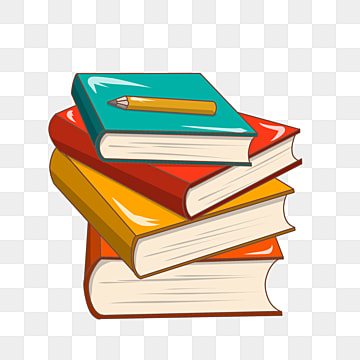 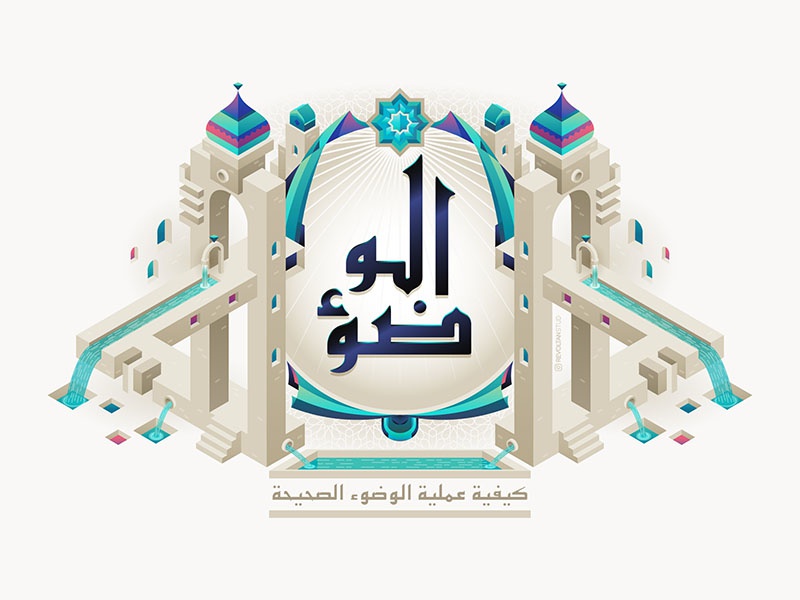 তায়াম্মুম আরবি শব্দ
তায়াম্মুমের পরিচয়
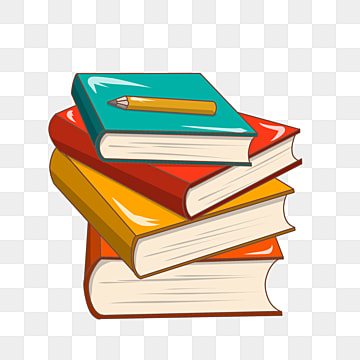 তায়াম্মুম আরবি শব্দ এর অর্থ
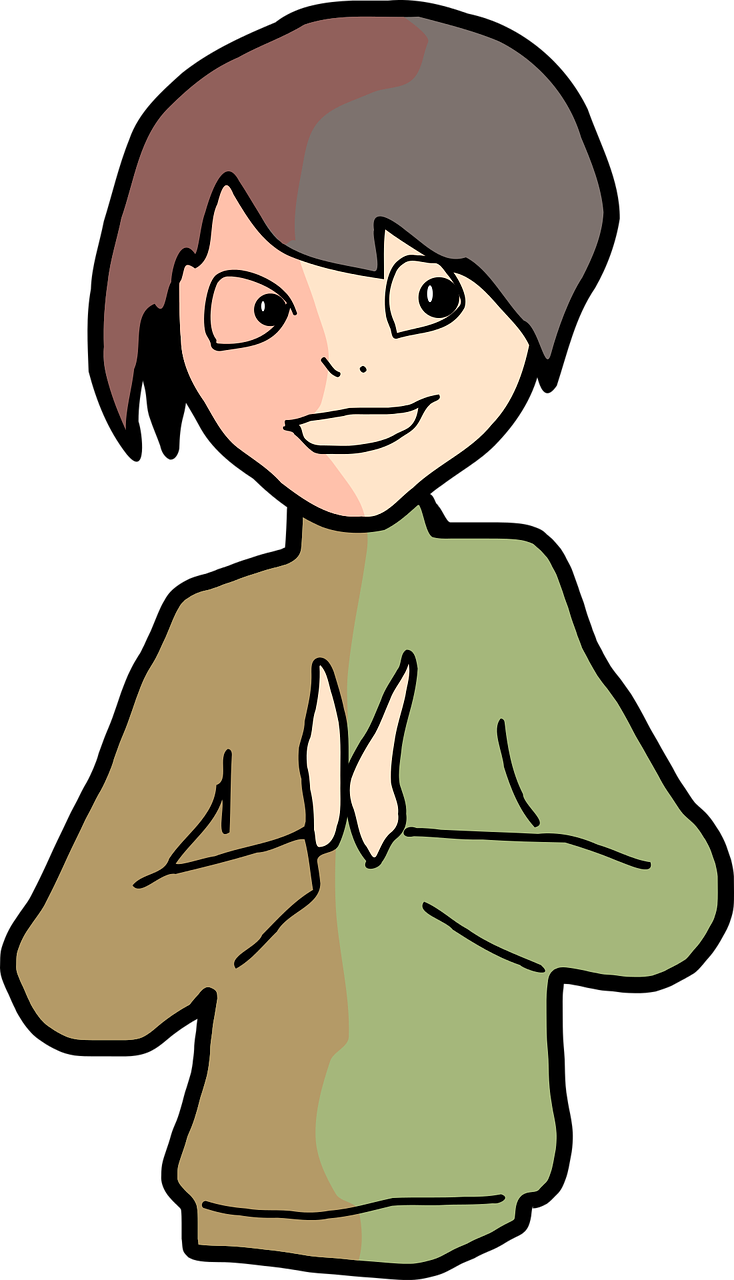 তায়াম্মুম আরবি শব্দ এর অর্থ ইচ্ছে করা
তায়াম্মুমের পরিচয়
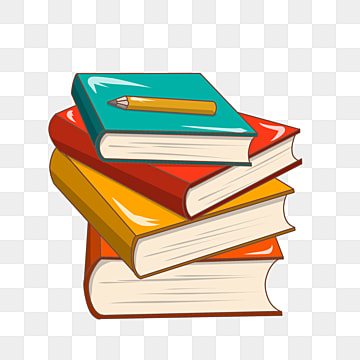 তায়াম্মুম আরবি শব্দ এর অর্থ
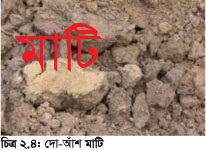 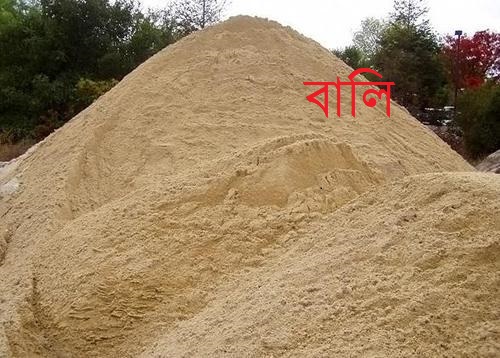 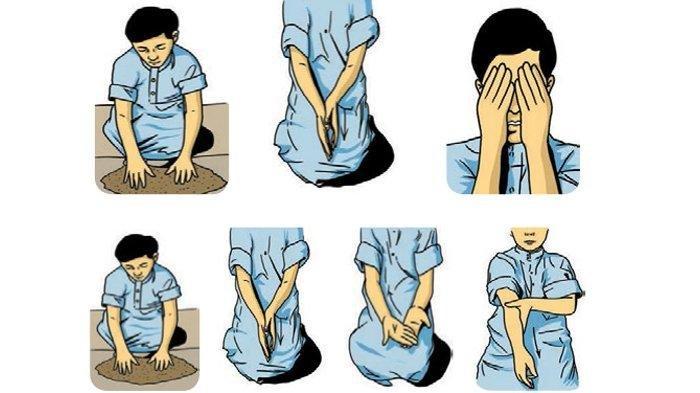 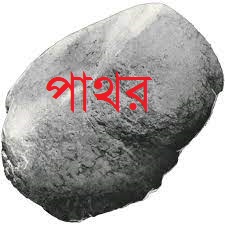 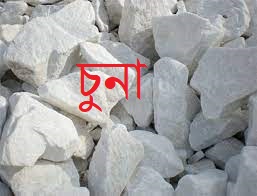 পবিত্র মাটি বা  ঐ জাতীয় পবিত্র বস্তু ( যেমনঃ পাথর, চুনা, বালি ইত্যাদি ) দ্বারা  পবিত্র হওয়ার নিয়তে মুখমন্ডল ও উভয় হাত কুনুইসহ মাসেহ্‌ করাকে তায়াম্মুম বলে।
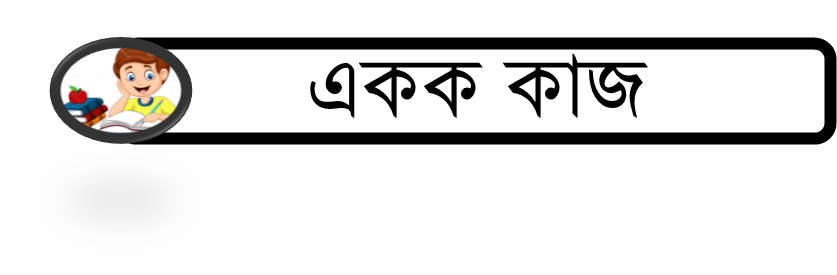 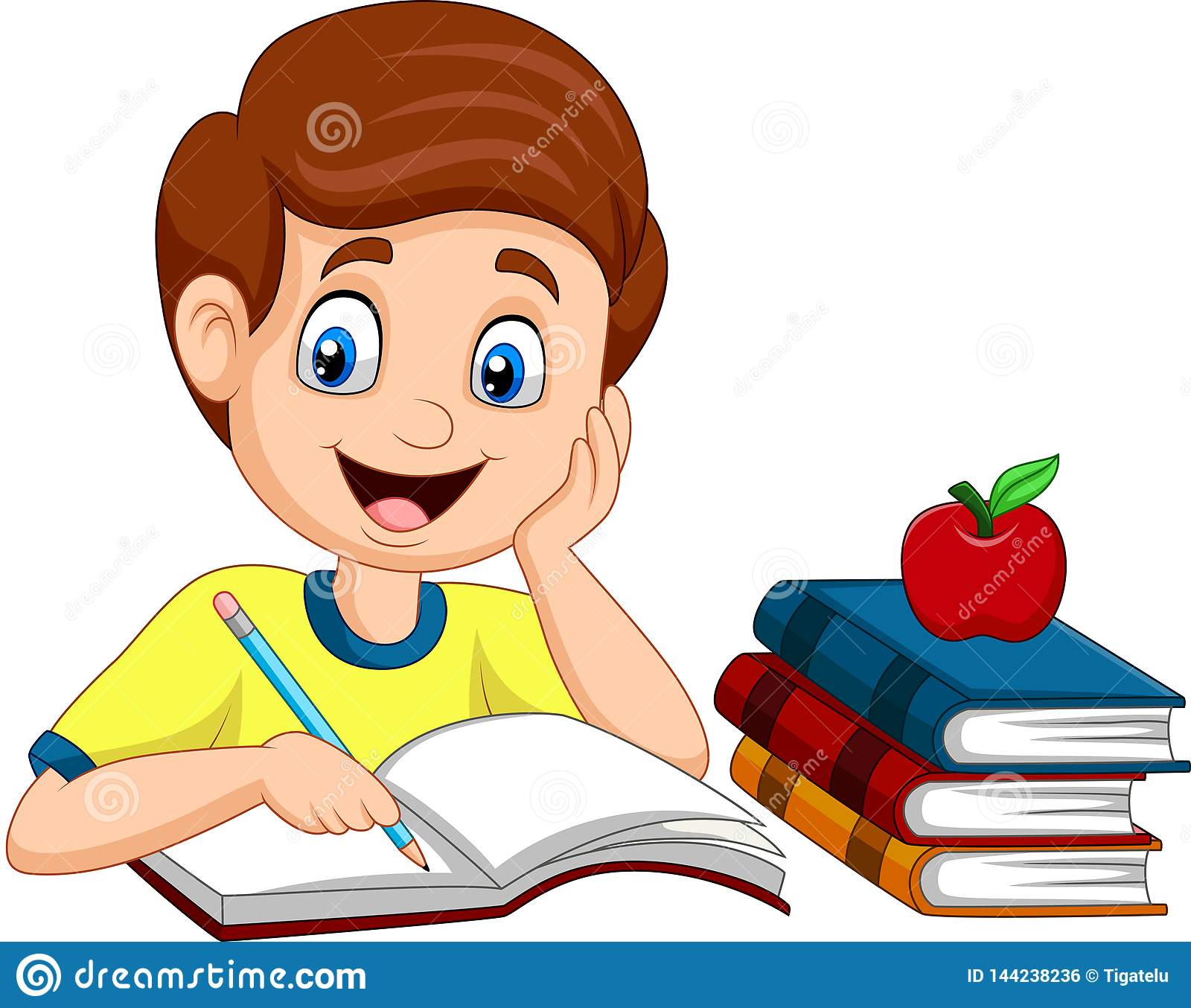 সময় 
৫ মিনিট
তায়াম্মুম বলতে কি বুঝ।
তায়াম্মুমের ফরয
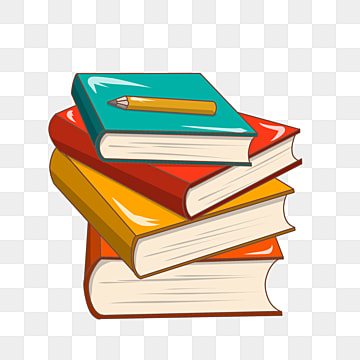 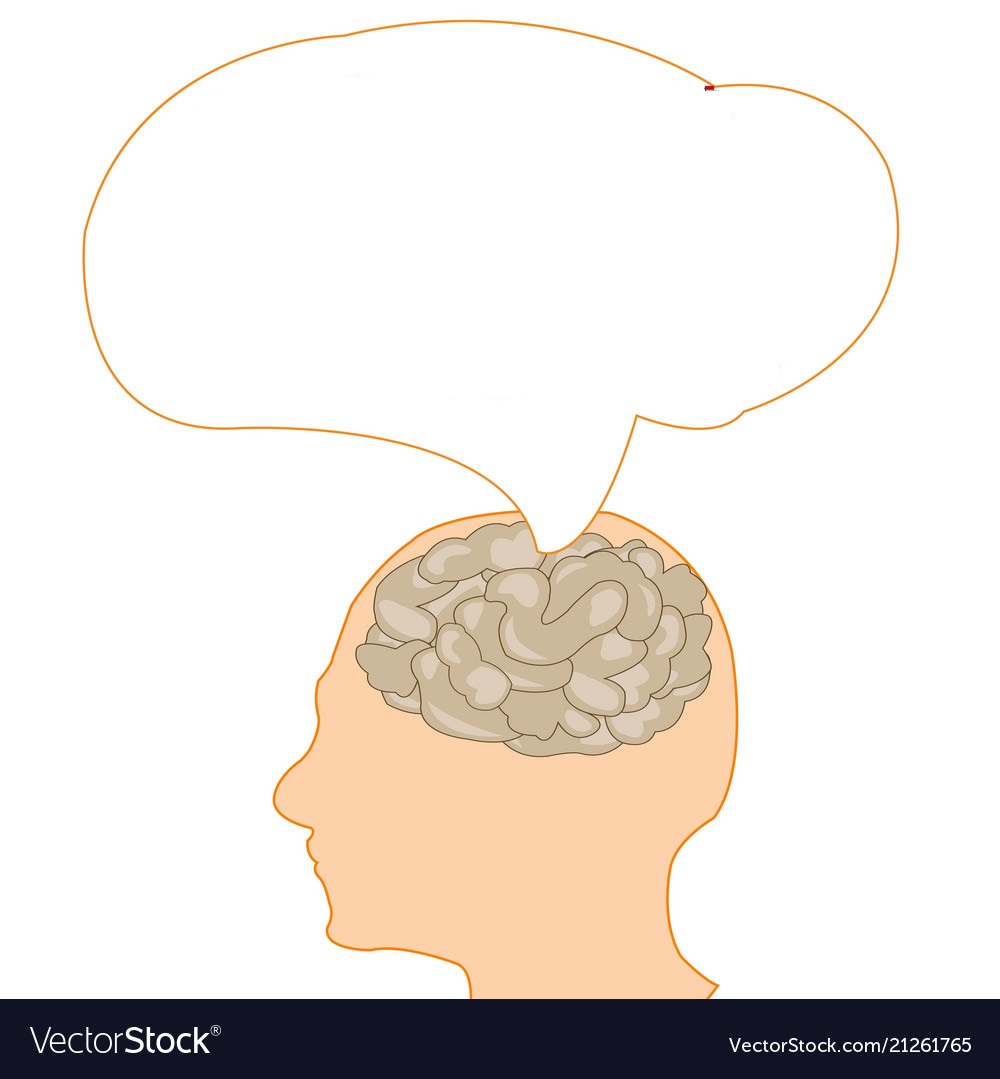 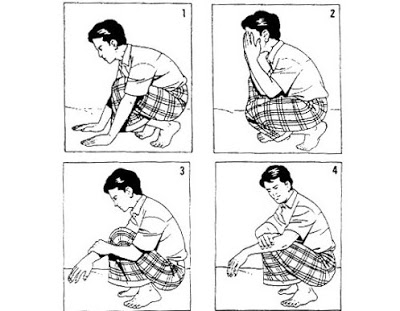 পবিত্রতা অর্জনের নিয়ত করা ।
তায়াম্মুমের  ফরয
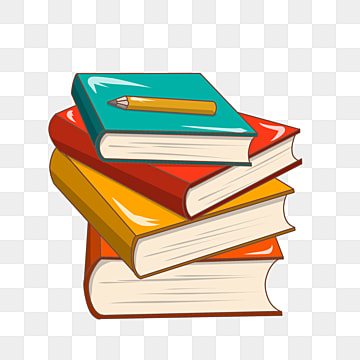 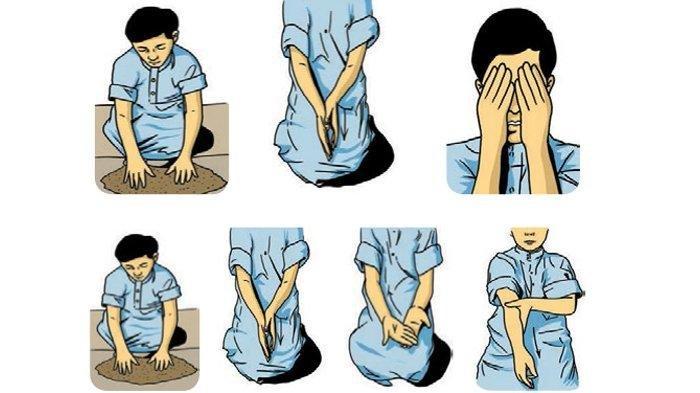 পবিত্র মাটি দিয়ে সমস্ত মুখমন্ডল মাসেহ্‌ করা।
তায়াম্মুমের ফরয
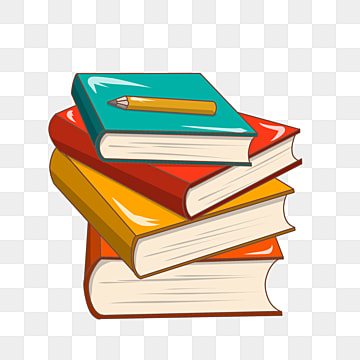 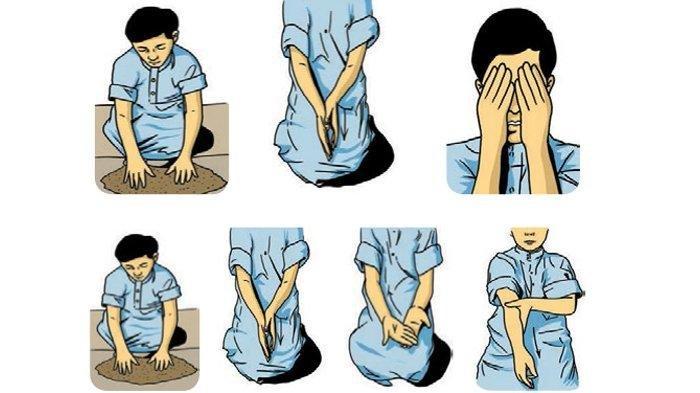 উভয় হাত পবিত্র মাটি দিয়ে  কুনুইসহ মাসেহ্‌  করা।
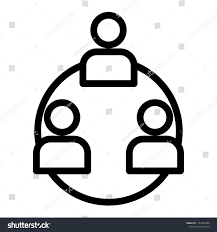 দলীয় কাজ
০
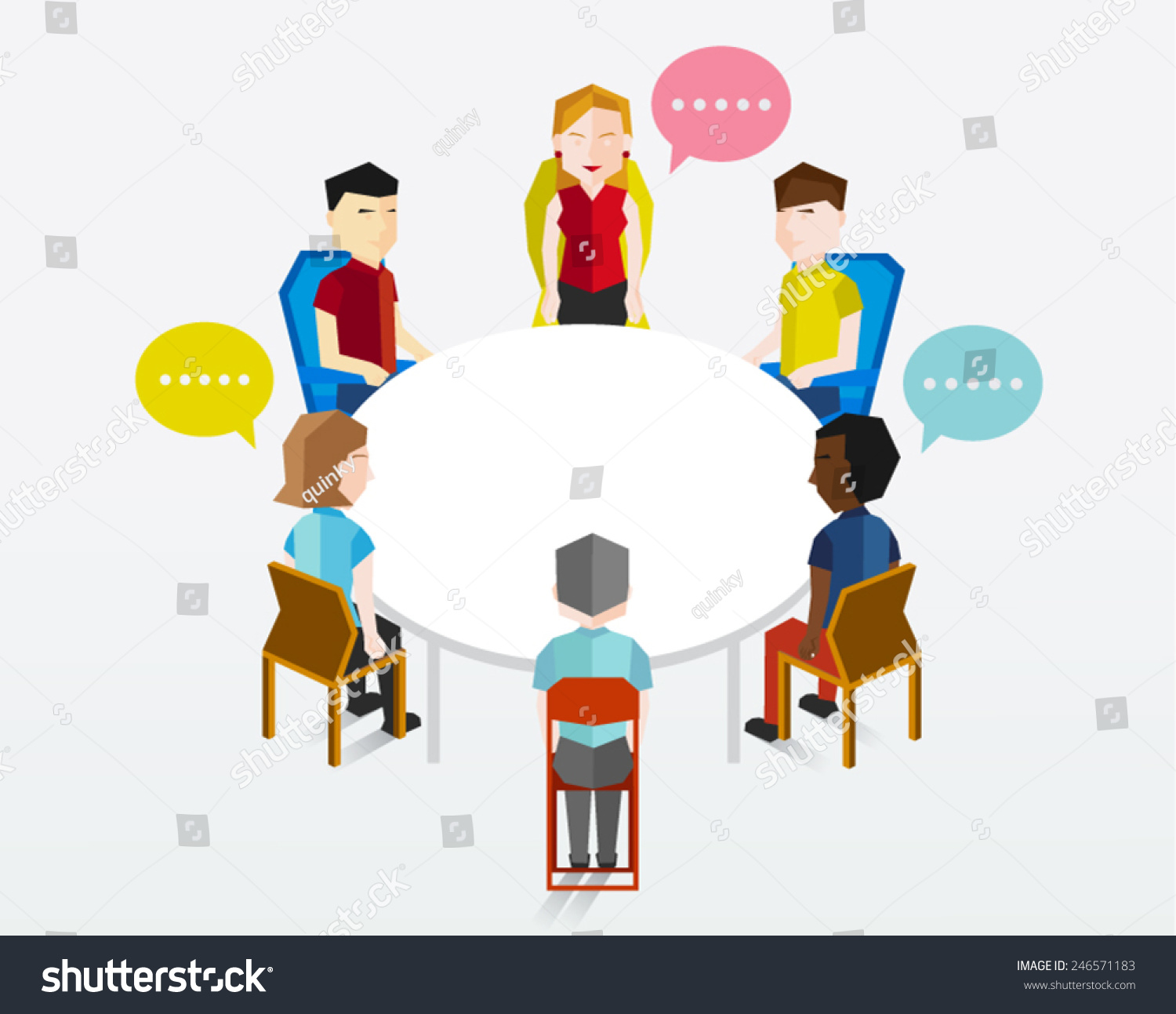 সময় 
৫ মিনিট
তায়াম্মুমের ফরয গুলো পোস্টারে লিখে উপস্থাপন কর।
তায়াম্মুমের করার নিয়ম
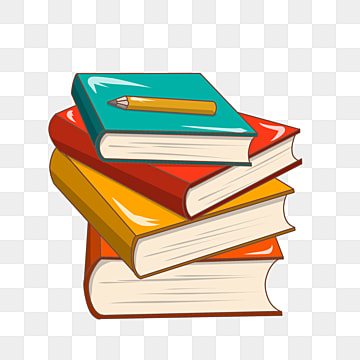 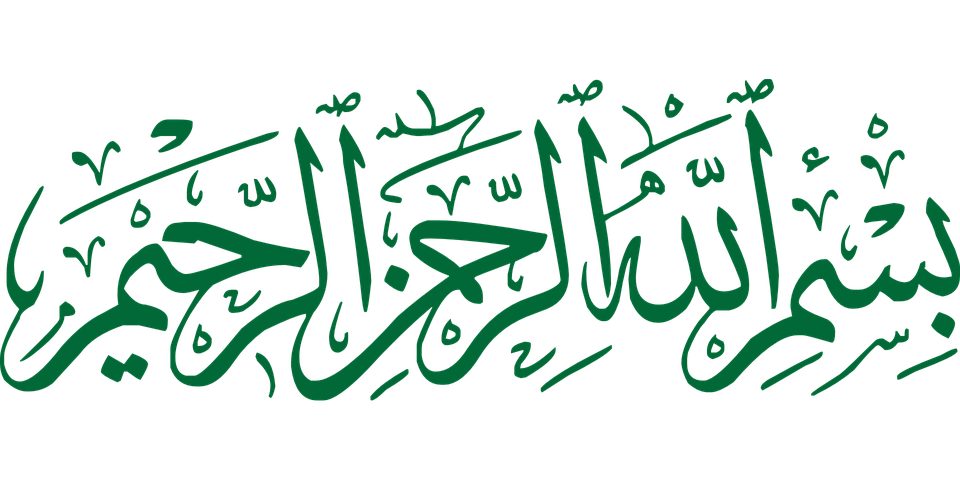 প্রথমে নিয়ত করে ‘বিস্‌মিল্লাহির রাহ্‌মানির রাহিম’ পড়বে।
তায়াম্মুমের করার নিয়ম
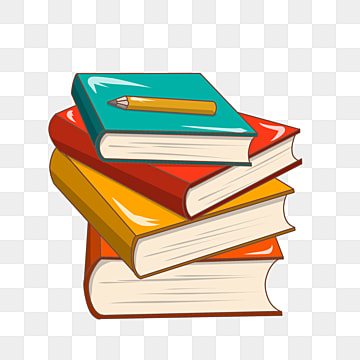 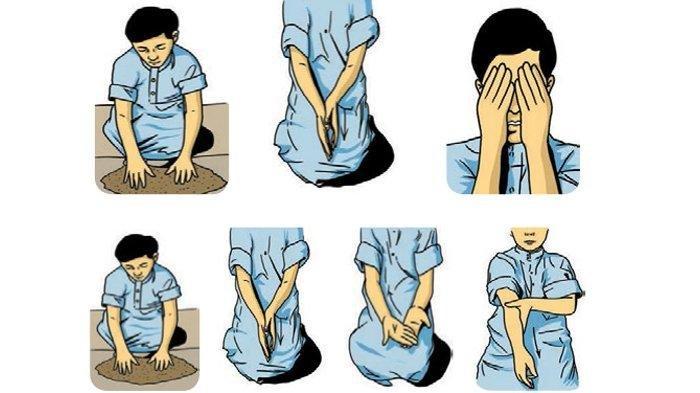 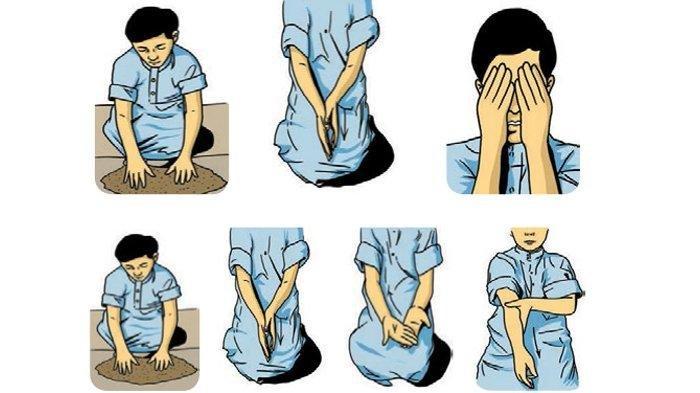 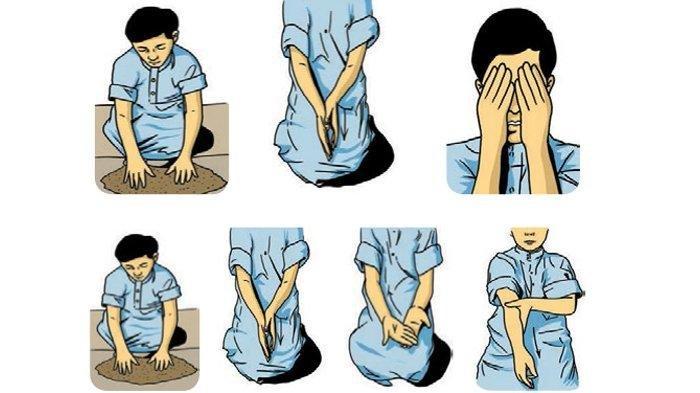 তারপর দু’হাত তালু একটু প্রসারিত করে পবিত্র মাটি বা  ঐ জাতীয় পবিত্র বস্তু  যেমনঃ পাথর, চুনা, বালি ইত্যাদিতে দুই হাত লাগিয়ে সমস্ত মুখমন্ডল একবার মাসেহ্‌ করবে  ।
তায়াম্মুমের করার নিয়ম
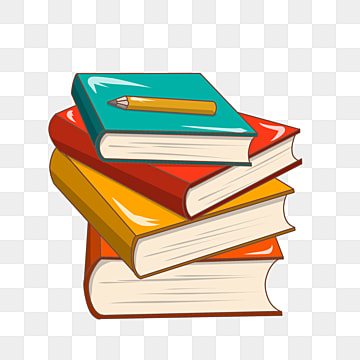 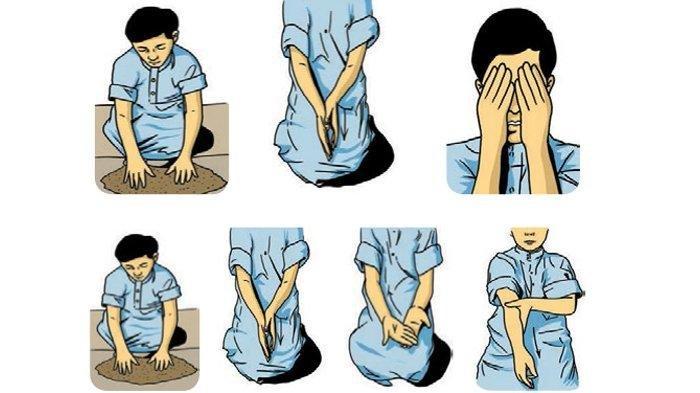 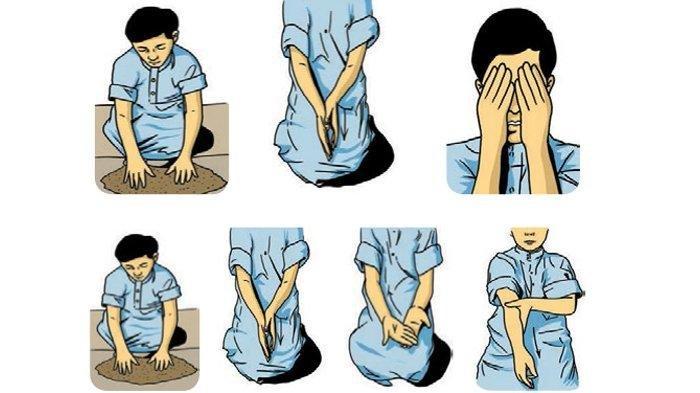 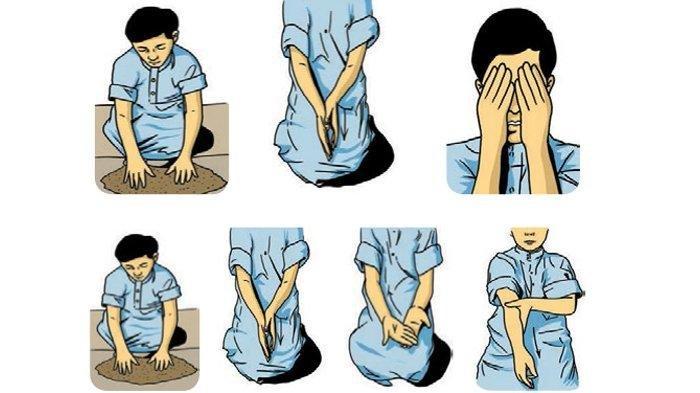 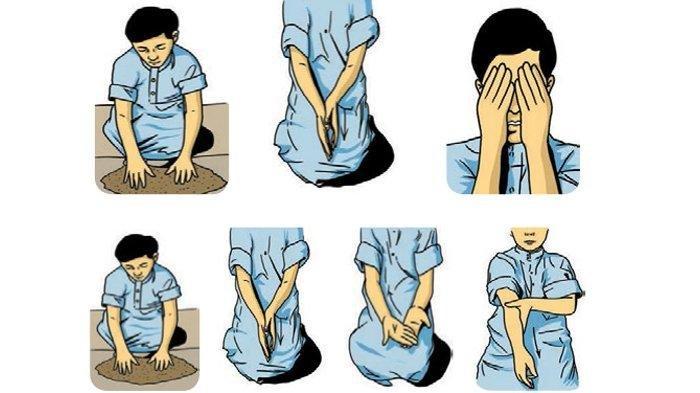 পুনরায় দুই হাত মাটিতে লাগিয়ে উভয় হাত কুনুইসহ মাসেহ্‌  করবে।
ওযুর গুরুত্ব
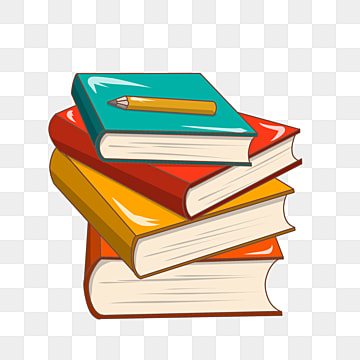 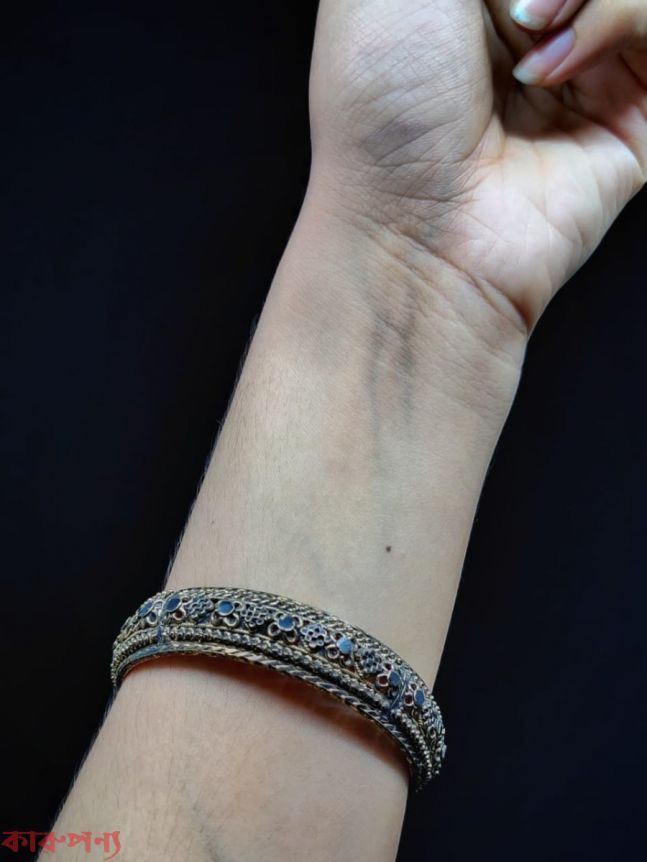 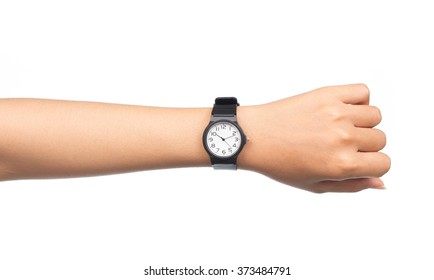 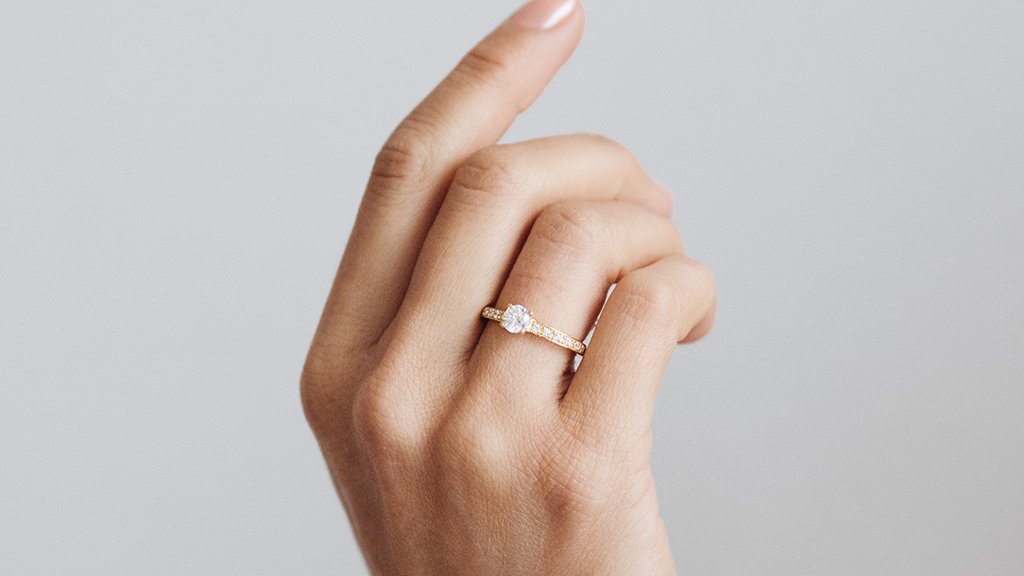 হাতে কোন ঘড়ি বা অন্য কোনো থাকলে তা সরিয়ে তার নিচেও মাসেহ্‌ করবে।
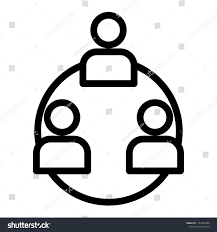 জোড়ায় কাজ
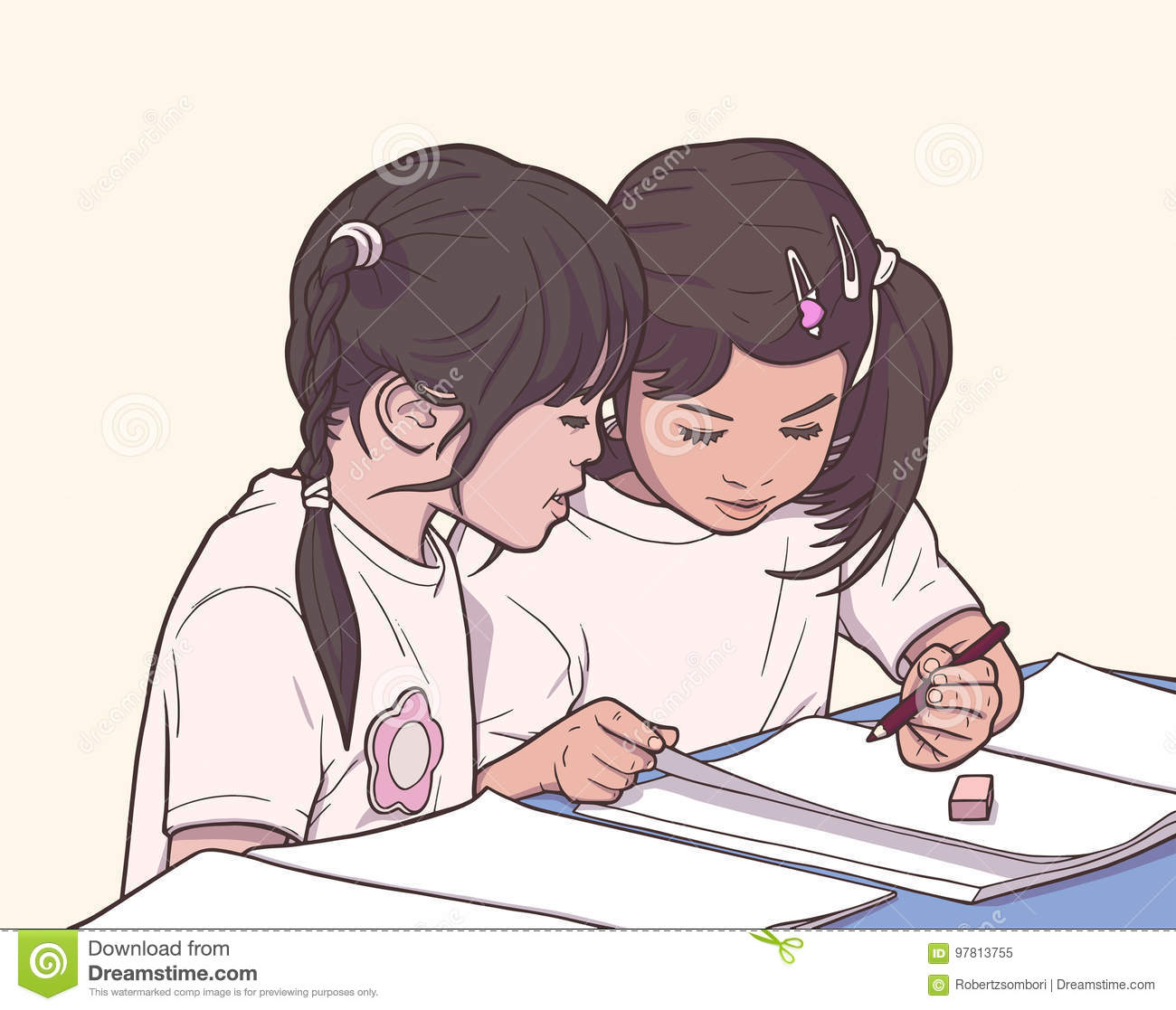 সময় 
১৫ মিনিট
তায়াম্মুমের অনুশীলন কর ।
তায়াম্মুম ভঙ্গের কারণ সমূহ
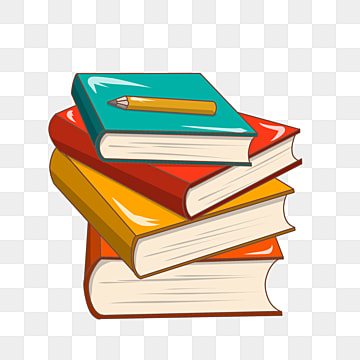 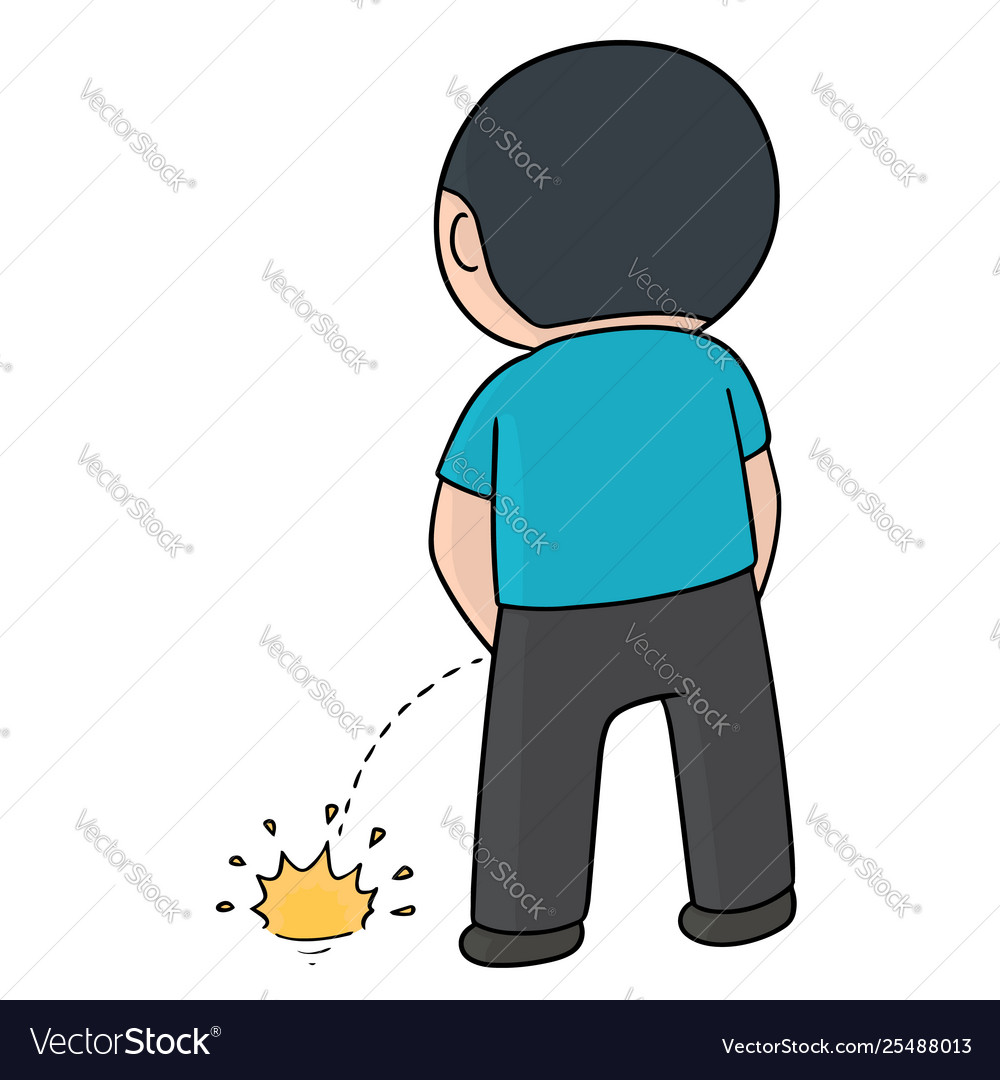 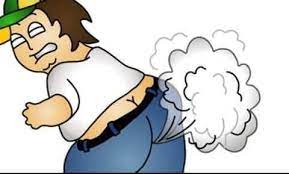 পেশাব পায়খানার রাস্তা দিয়ে কিছু বের হওয়া।
তায়াম্মুম ভঙ্গের কারণ সমূহ
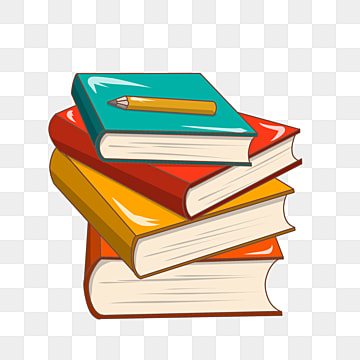 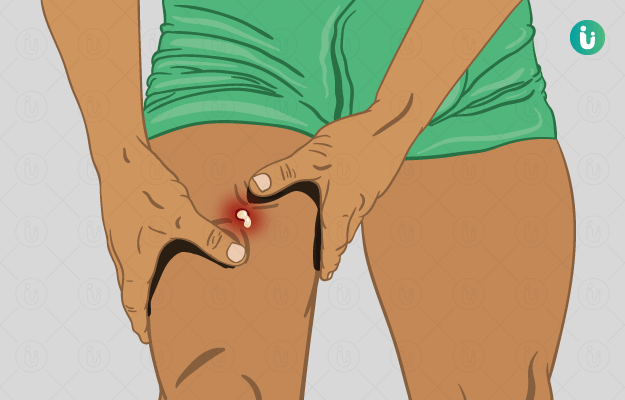 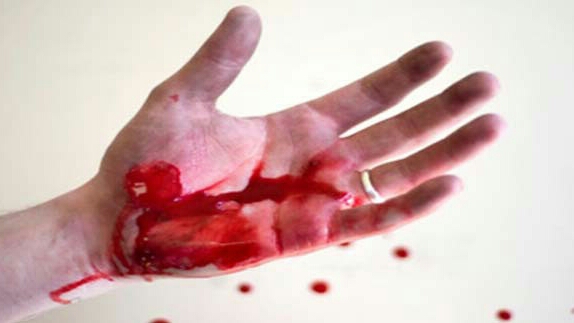 পেশাব পায়খানার রাস্তা ব্যতীত শরীরের যে কোন স্থান থেকে অপবিত্র বস্তু বের হয়ে গড়িয়ে পড়া যেমনঃ রক্ত, পুঁজ।
তায়াম্মুম ভঙ্গের কারণ সমূহ
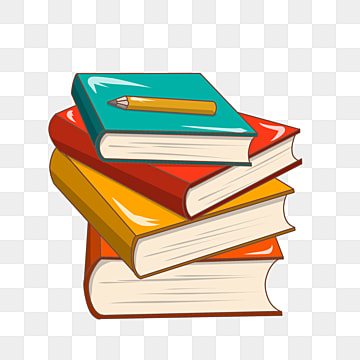 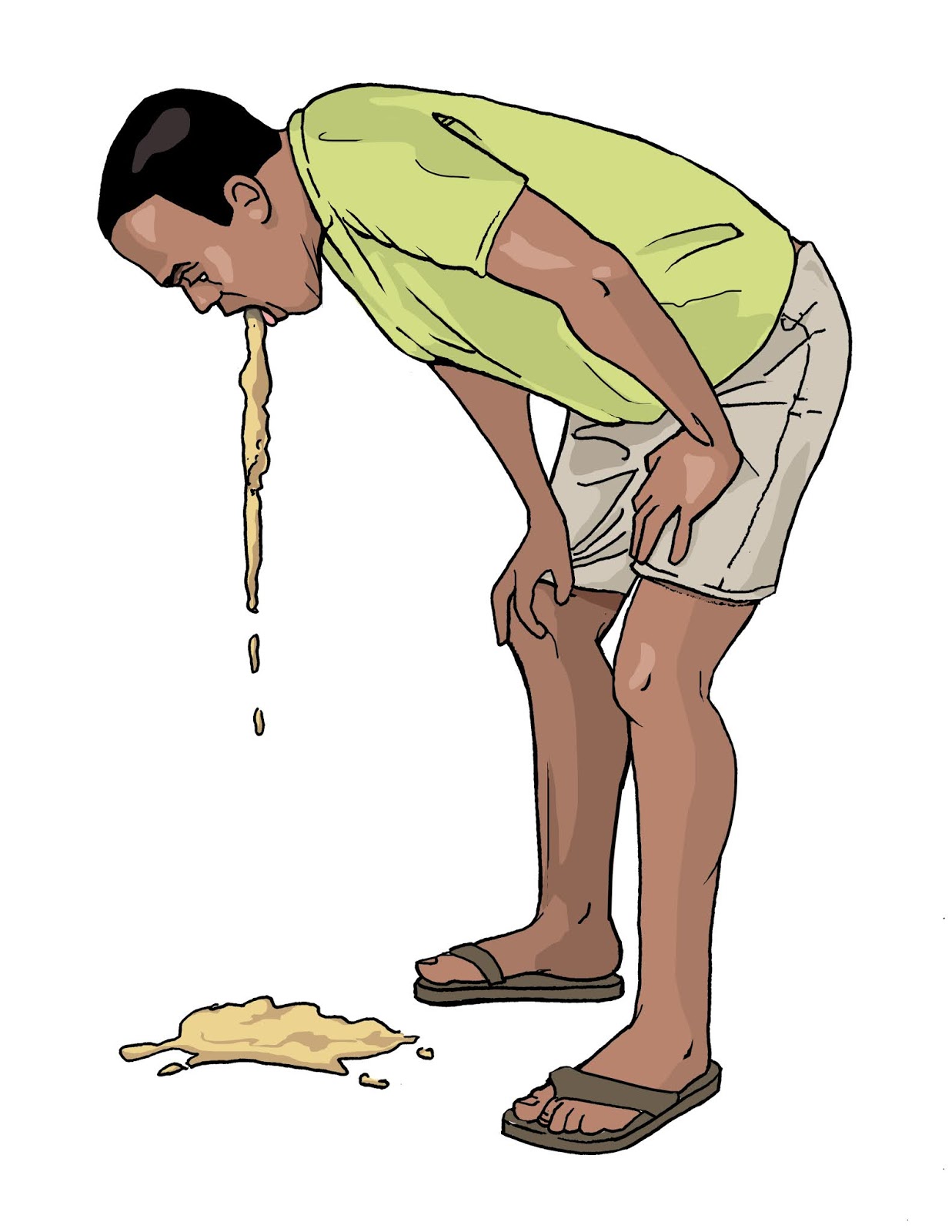 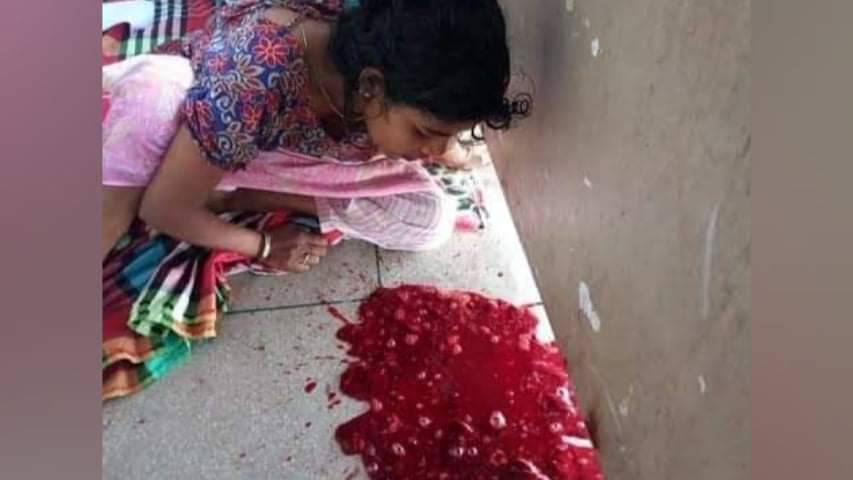 থুথু,কাশি ব্যতীত বমির সাথে রক্ত ,পুঁজ, খাদ্য অথবা অন্য কিছু বের হলে এবং মুখভর্তি বমি হলে।
তায়াম্মুম ভঙ্গের কারণ সমূহ
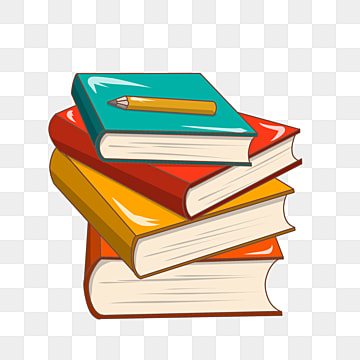 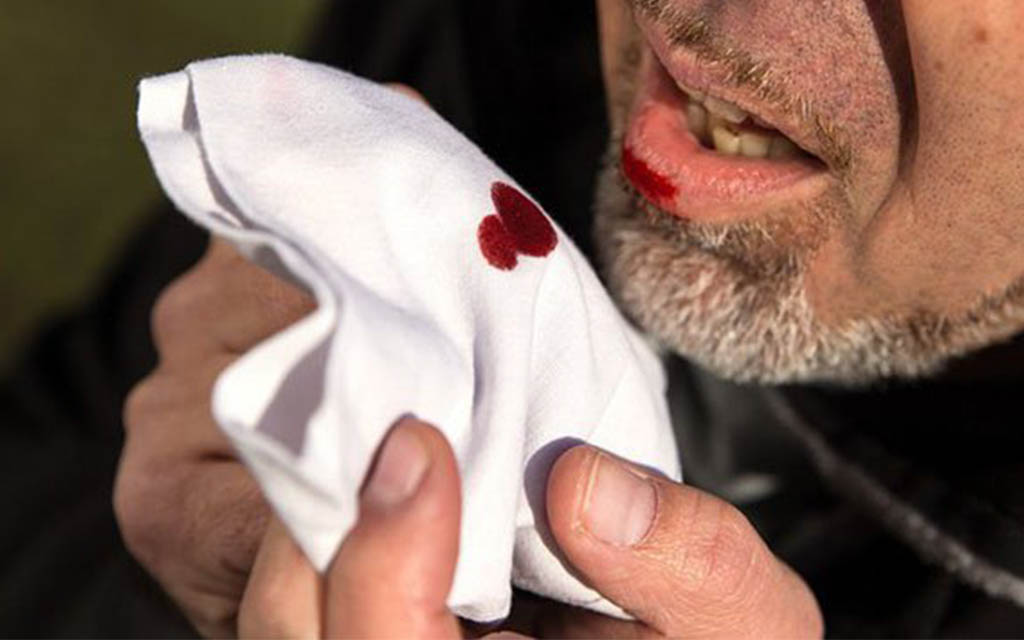 থুথুর  সাথে বেশি পরিমান রক্ত এলে।
তায়াম্মুম ভঙ্গের কারণ সমূহ
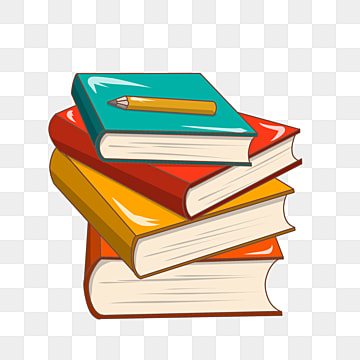 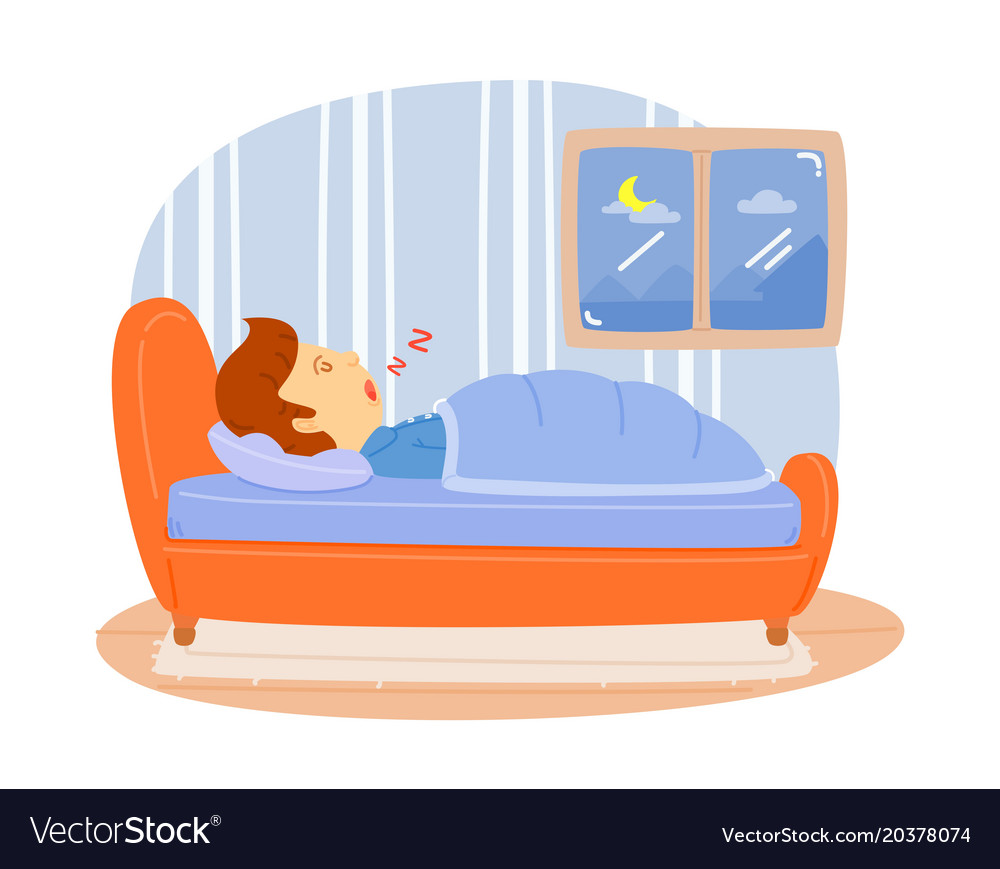 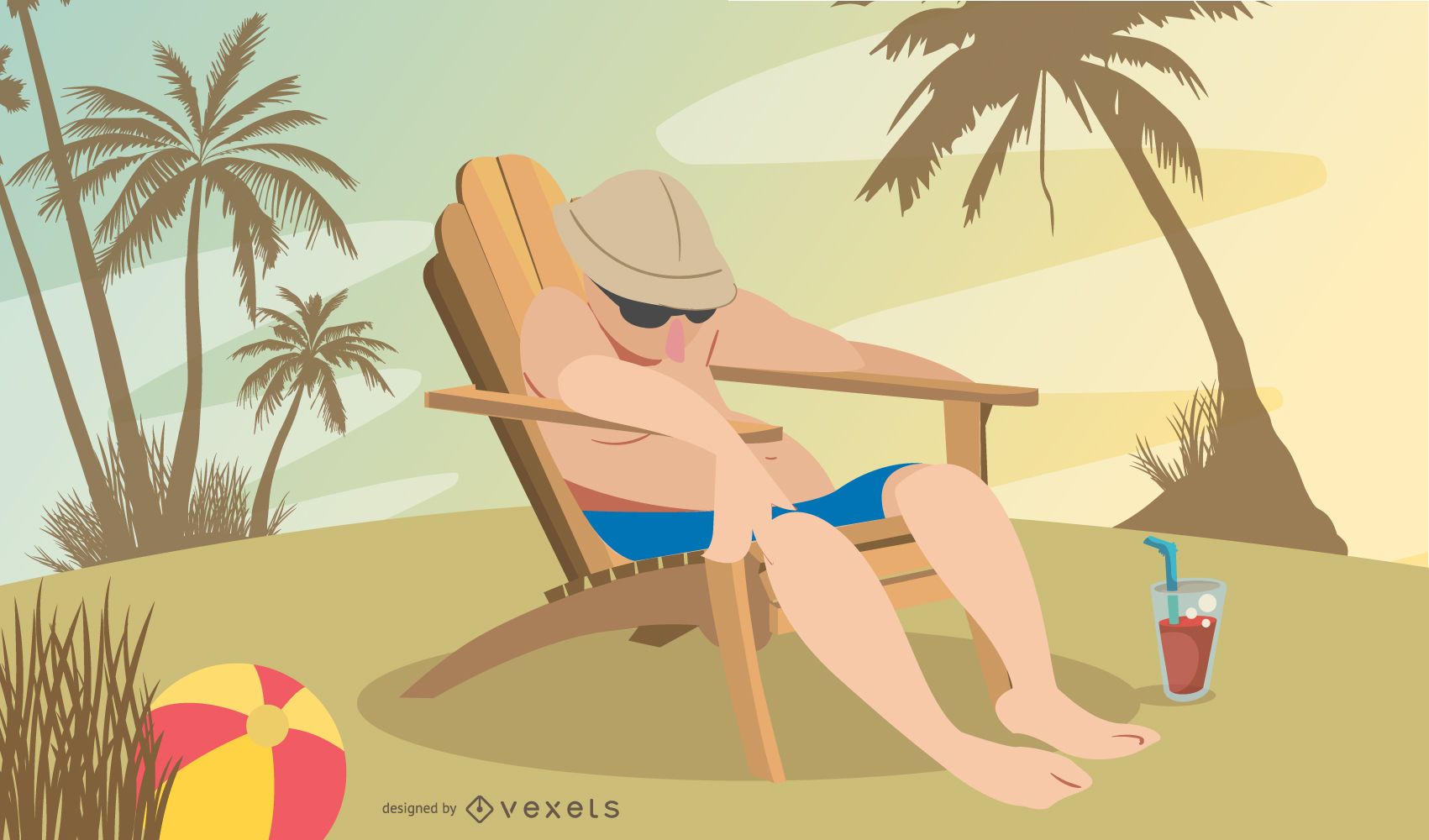 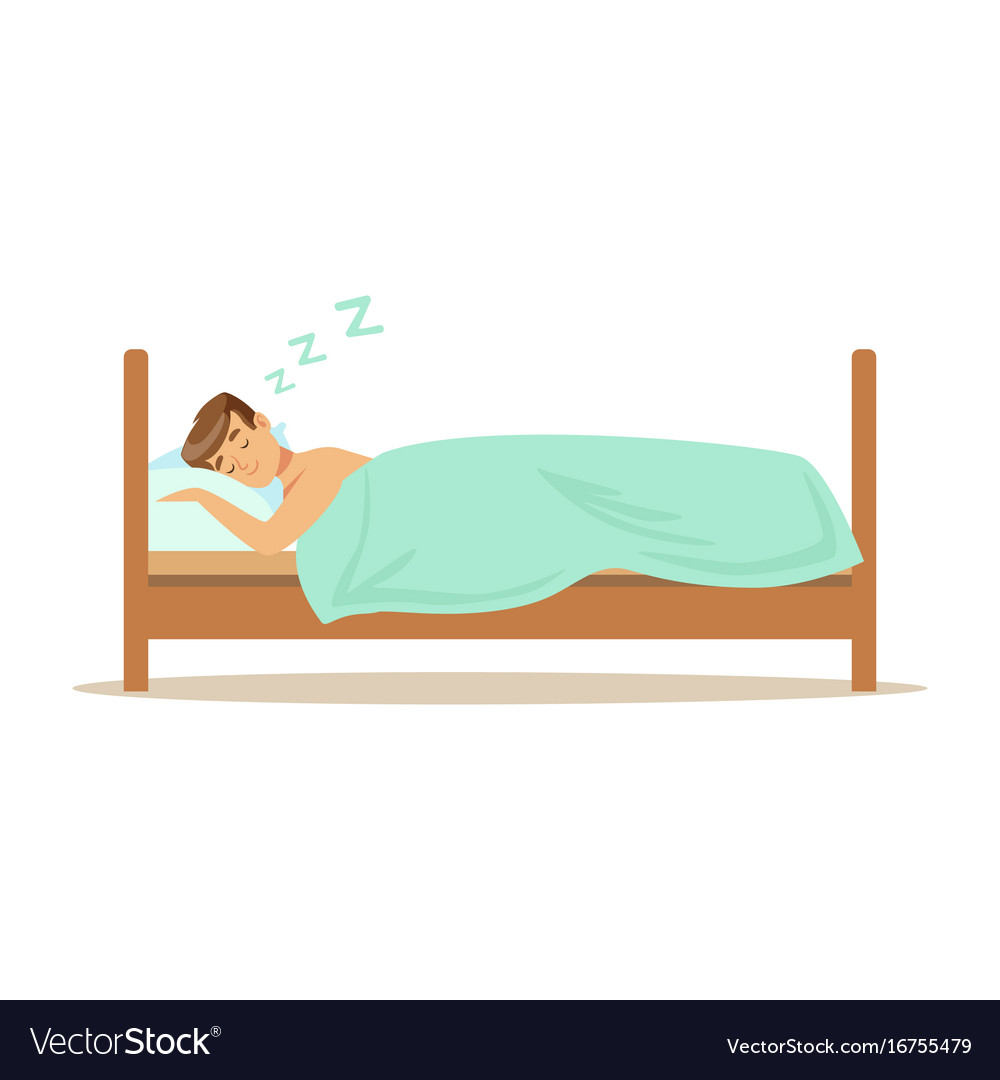 চিত হয়ে, কাত হয়ে অথবা হেলান দিয়ে ঘুমালে।
তায়াম্মুম ভঙ্গের কারণ সমূহ
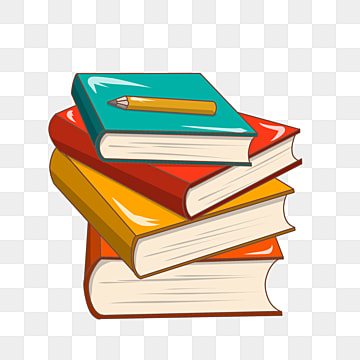 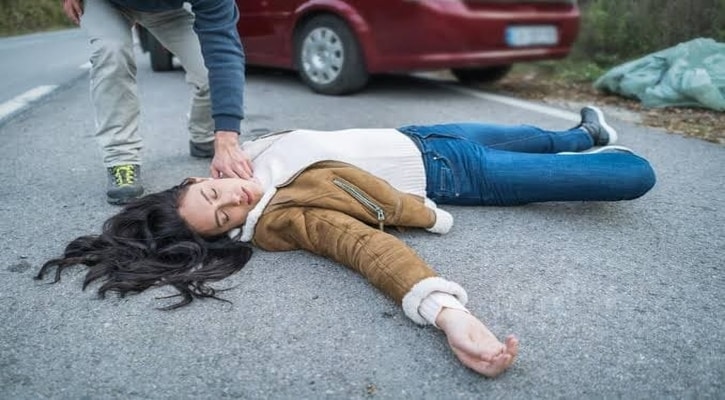 বেহুশ হলে।
তায়াম্মুম ভঙ্গের কারণ সমূহ
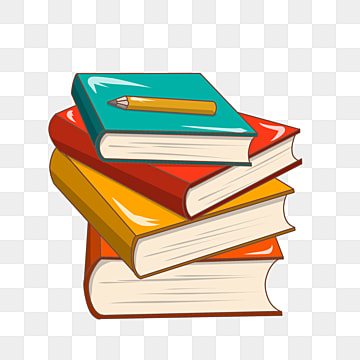 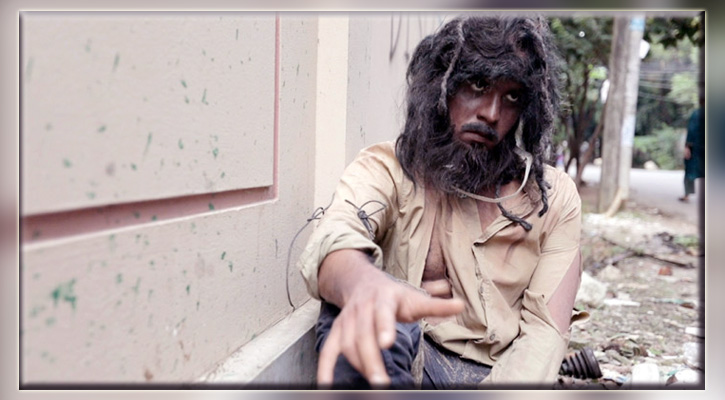 বেহুশ হলে।
ওযু ভঙ্গের কারণ সমূহ
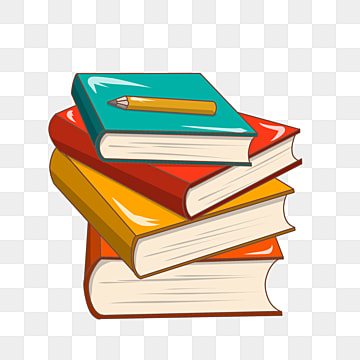 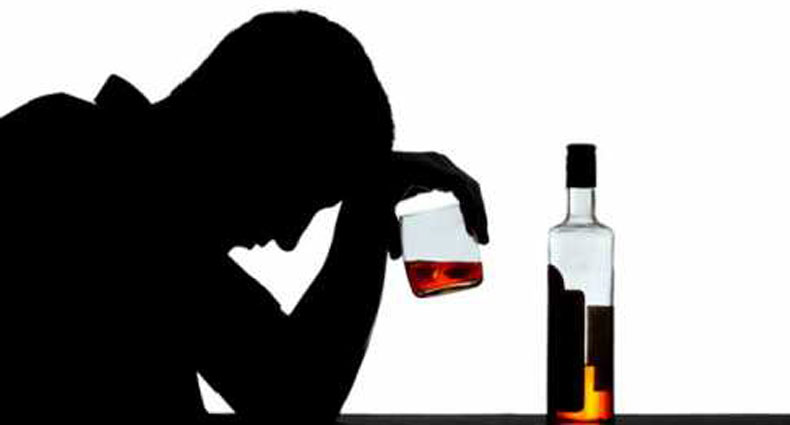 নেশাগ্রস্ত হলে।
তায়াম্মুম ভঙ্গের কারণ সমূহ
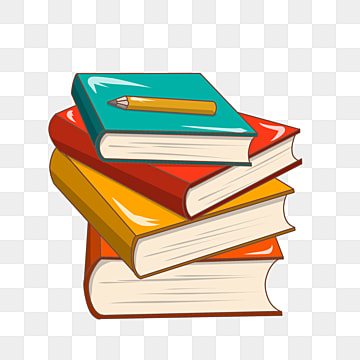 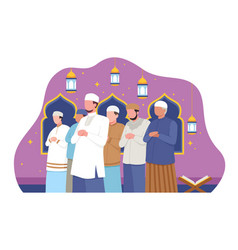 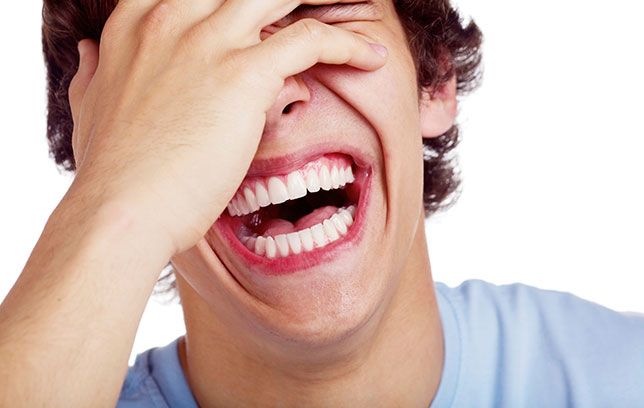 নামাযে অট্রহাসি হাসলে।
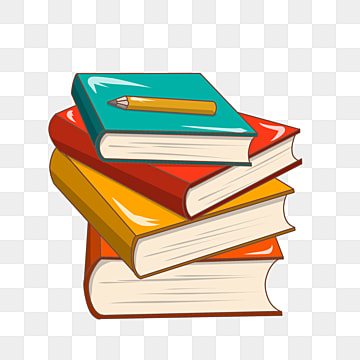 মূল্যায়ণ
০১। তায়াম্মুমের ফরজ কয়টি ?
(গ) ৩ টি
(খ) ৫ টি
(ক) ৭ টি
(ঘ) ৯টি
০২। কোন কোন বস্তু দিয়ে তায়াম্মুম করা যায় ?
(ক) পানি, বালি
(গ) ৪ বালি, চিনি
(খ) মাটি, বালি, চুনা ও পাথর
(ঘ) মাটি, ময়দা
০৩। তায়াম্মুম অর্থ কী?
(গ) মন্দ
(ঘ)খারাপ
(খ) ইচ্ছা করা
(ক) ভাল
০৪। নিচের কোনটি ওযু ভঙ্গের কারণ নয়?
(iv) মাথা মাসেহ করলে
(i) বেহুশ হলে
(ii) পানি পান করলে
(iii) পাগল হলে
ii  ও iv
(ক) i ও ii
(গ) iii  ও iv
(খ) ii  ও iii
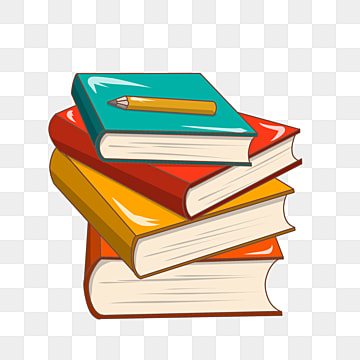 বাড়ির কাজ
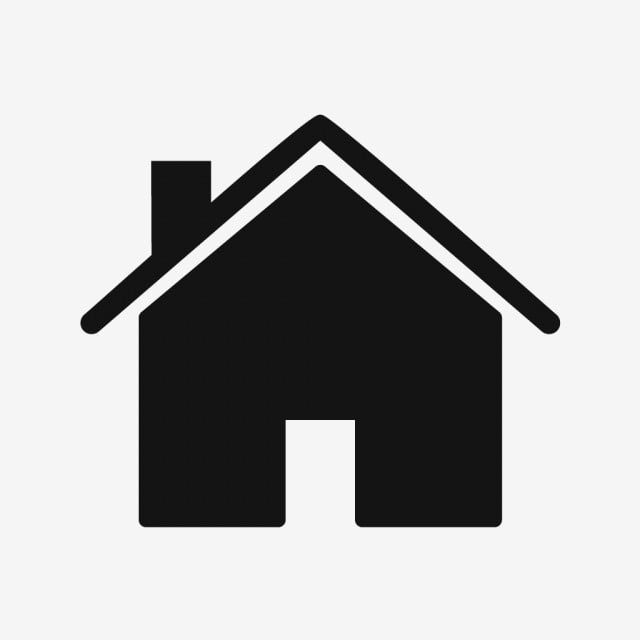 তায়াম্মুম ভঙ্গের কারণ গুলো লিখে আনবে।
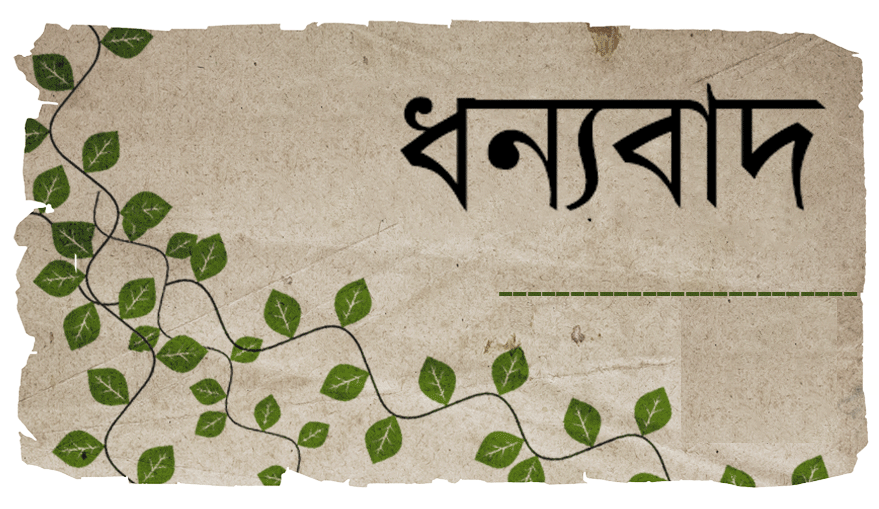